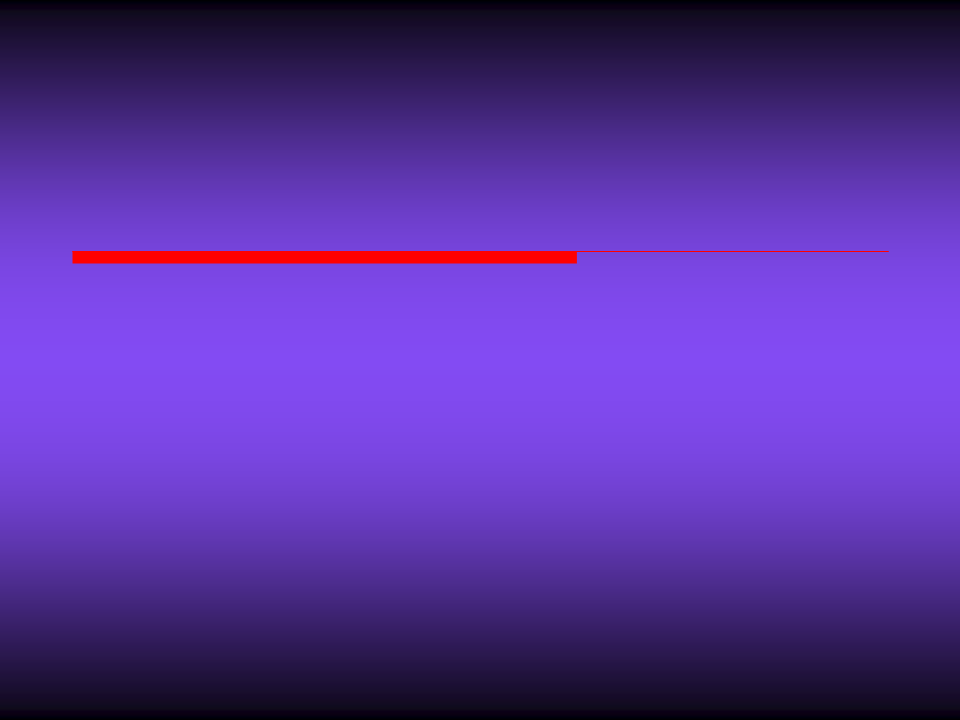 软弱的我变刚强
What the Lord Has Done In Me
以斯拉诗歌
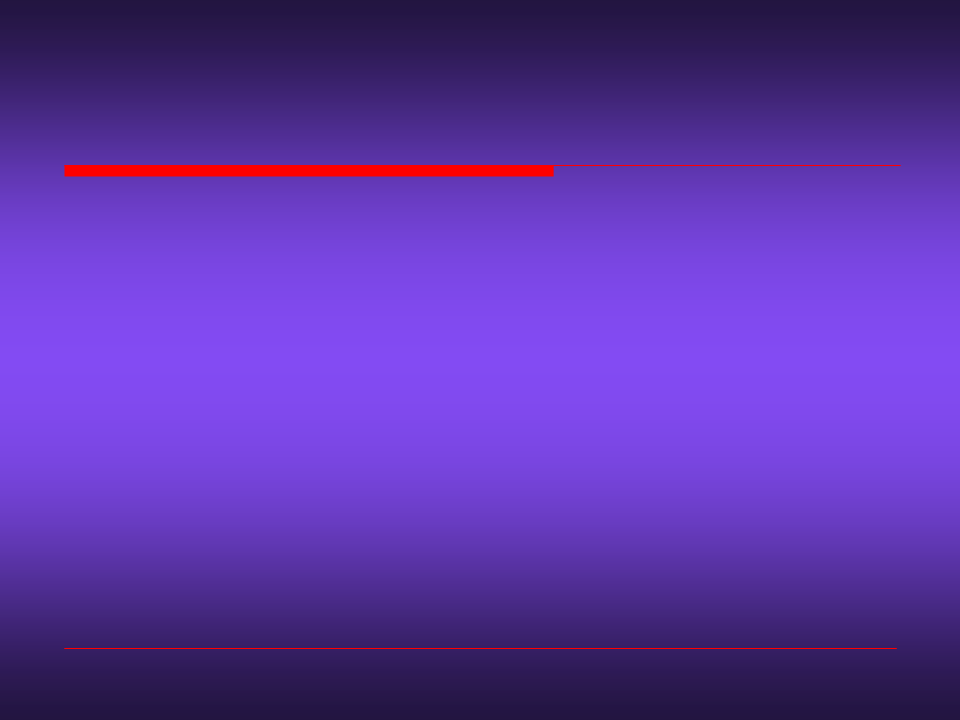 软弱的我变刚强
What the Lord Has Done In Me
软弱的我变刚强，贫穷的我变富足
Let the weak say, "I am strong"，Let the poor say, "I am rich"
瞎眼的我能看见，主给我行了神蹟
Let the blind say, "I can see"，It's what the Lord has done in me
1-V.1
以斯拉诗歌
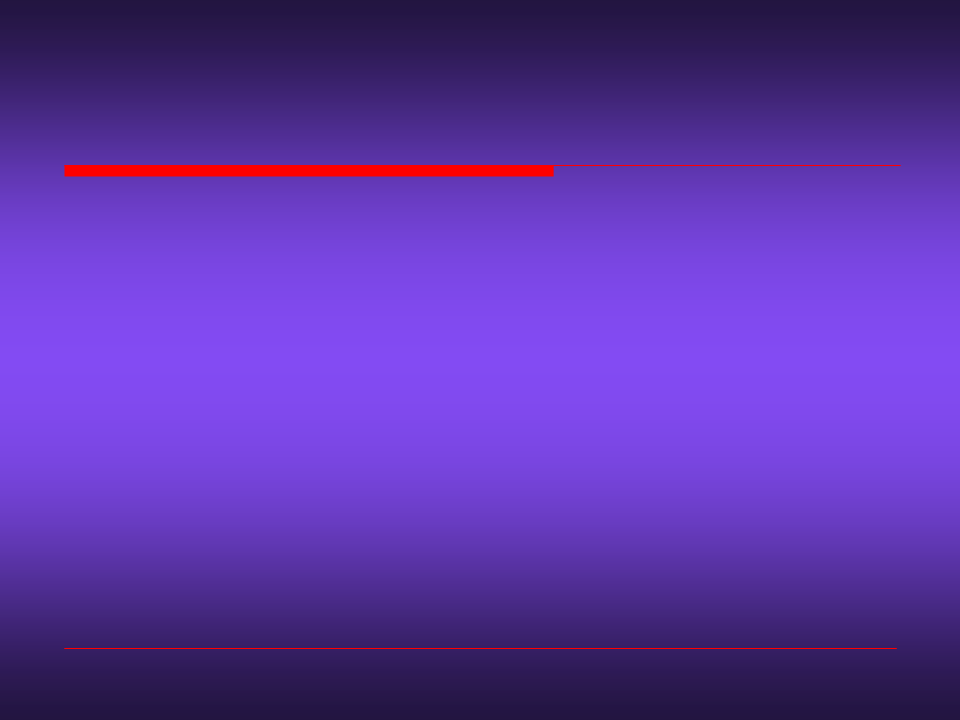 软弱的我变刚强
What the Lord Has Done In Me
和撒那 和撒那，钉死十架的羔羊
Hosanna, hosanna，To the Lamb that was slain
和撒那 和撒那，耶稣祂已復活了
Hosanna, hosanna，Jesus died and rose again
1-R.1
以斯拉诗歌
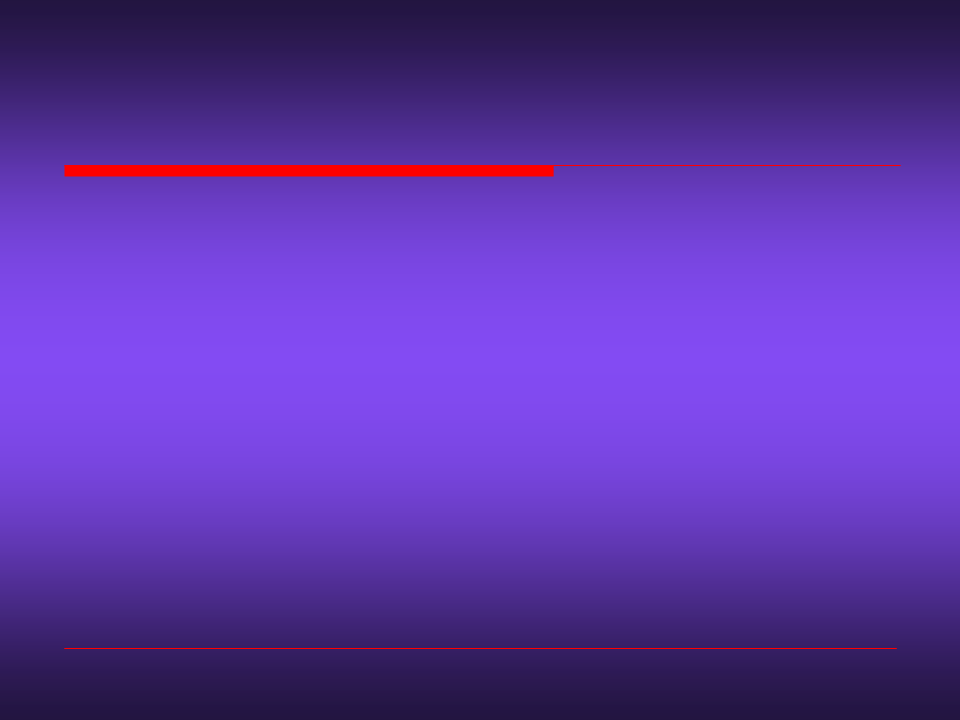 软弱的我变刚强
What the Lord Has Done In Me
我要渡过的那江，在此洗净我的罪
To the river I will wade，There my sins are washed away
现在主的大慈爱，向着我涌流着
From the heavens' mercy streams，Of the Savior's love for me
2-V.1
以斯拉诗歌
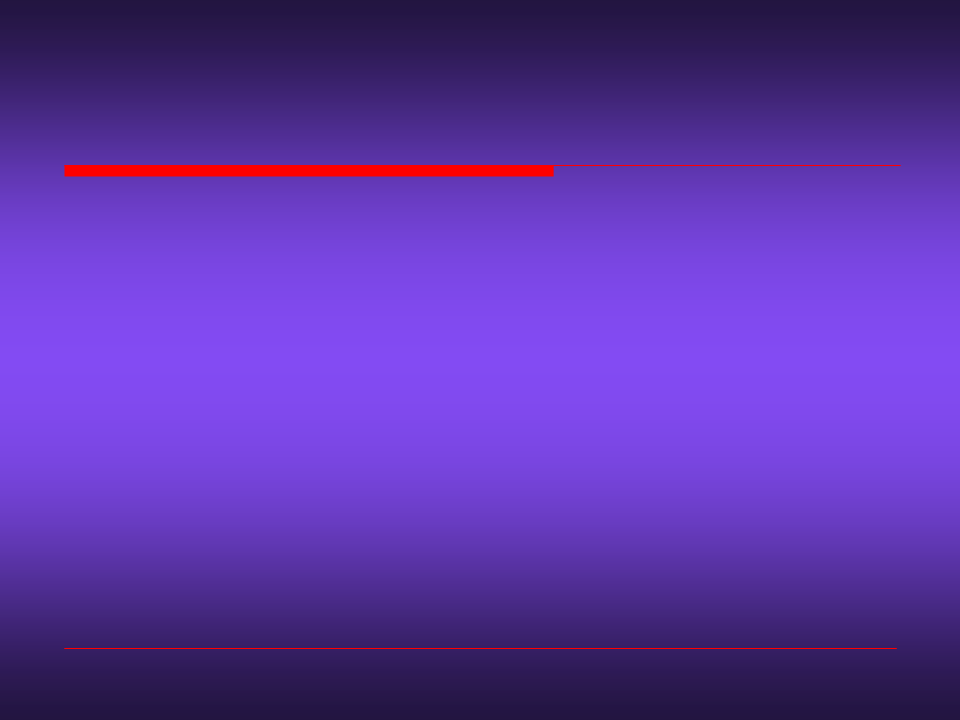 软弱的我变刚强
What the Lord Has Done In Me
和撒那 和撒那，钉死十架的羔羊
Hosanna, hosanna，To the Lamb that was slain
和撒那 和撒那，耶稣祂已復活了
Hosanna, hosanna，Jesus died and rose again
2-R.1
以斯拉诗歌
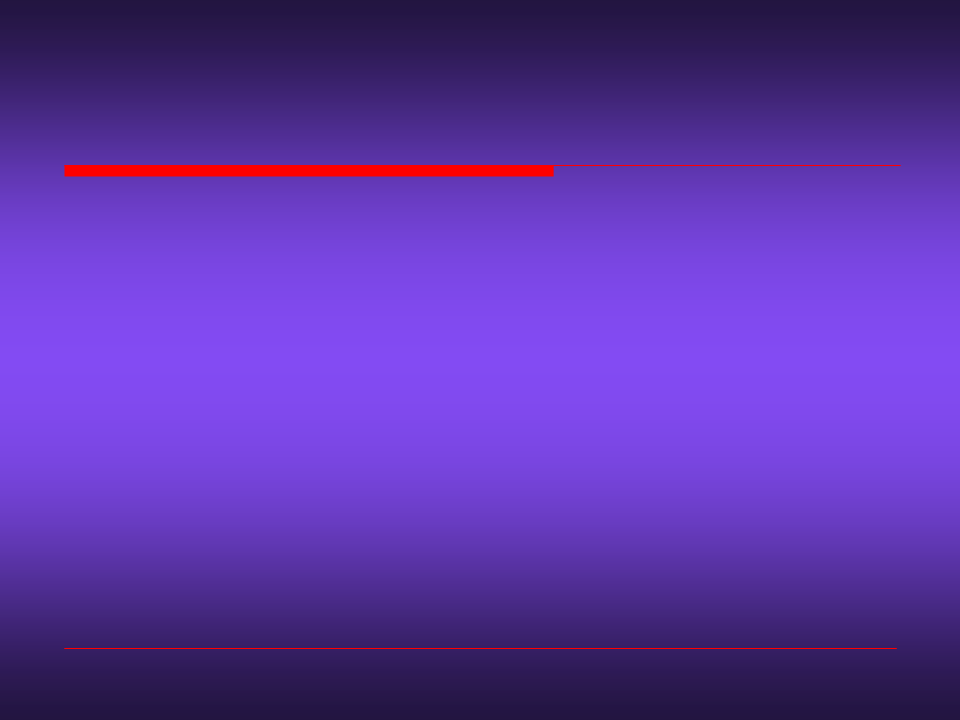 软弱的我变刚强
What the Lord Has Done In Me
在极深的江河中，主扶持我站起来
I will rise from waters deep，Into the saving arms of God
高唱得救的乐歌，耶稣赐给我自由
I will sing salvation songs，Jesus Christ has set me free
3-V.1
以斯拉诗歌
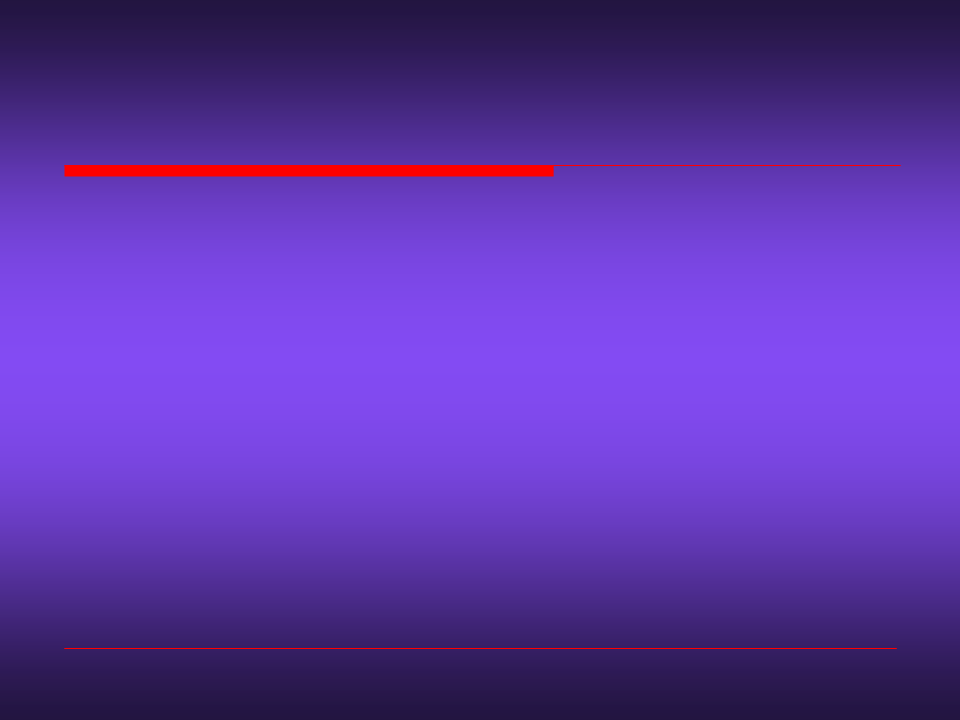 软弱的我变刚强
What the Lord Has Done In Me
和撒那 和撒那，钉死十架的羔羊
Hosanna, hosanna，To the Lamb that was slain
和撒那 和撒那，耶稣祂已復活了
Hosanna, hosanna，Jesus died and rose again
3-R.1
以斯拉诗歌
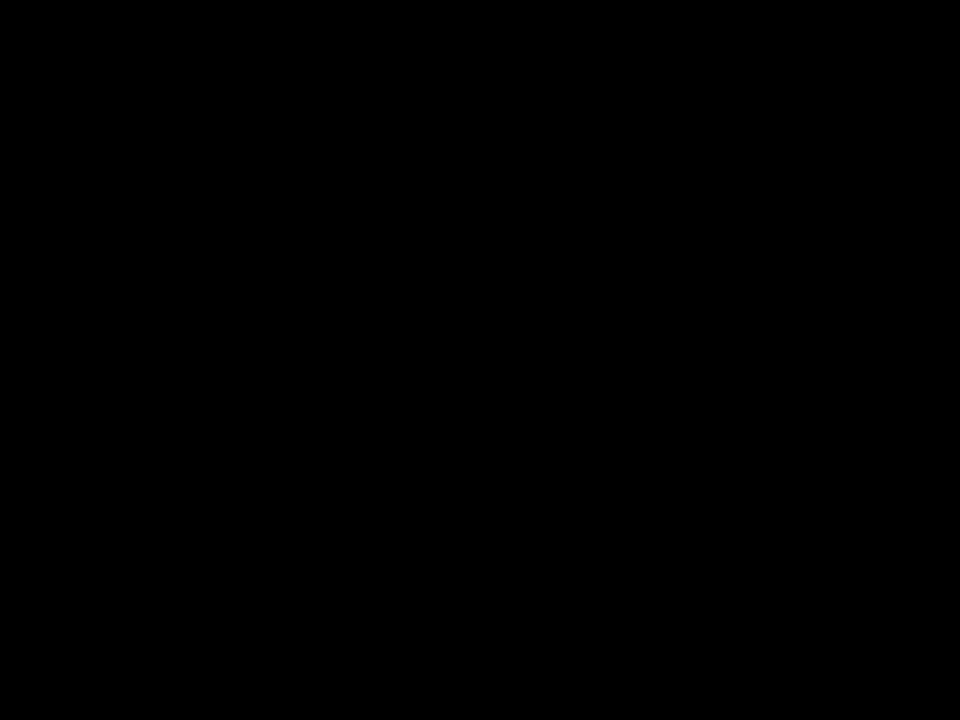